Introduction into the App Economy
Münchener Kreis  Fachkonferenz App Economy Paradigmenwechsel oder Evolution
[Speaker Notes: Aktive Transformation der ursprünglichen Unternehmenspositionierung zu einer stabilen Positionierung als Teil der neuen digitalen Wertschöpfungskette
Strukturierte Investition in Flexibilität und Innovation
Internet der Communities ist nächster großer Schritt in der virtuellen Welt]
film
The App Economy is booming and affecting all areas of life and business
Development of Global Application Downloads 2011, in Billion Units
Mobile services was already a trillion dollar industry in 2010
40+ billion app downloads are expected by the end of 2015
Mobile app store revenues will account for about US$3.8 billion in 2011
In 2015, mobile internet usage will exceed computer users globally
42
37
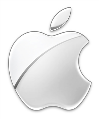 32
26
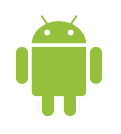 18
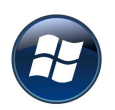 7
Other
*Source: BBC News, Gartner, OVUM, ACTA 2011
Definitions of “App”, “App Economy” and “App Marketplaces”
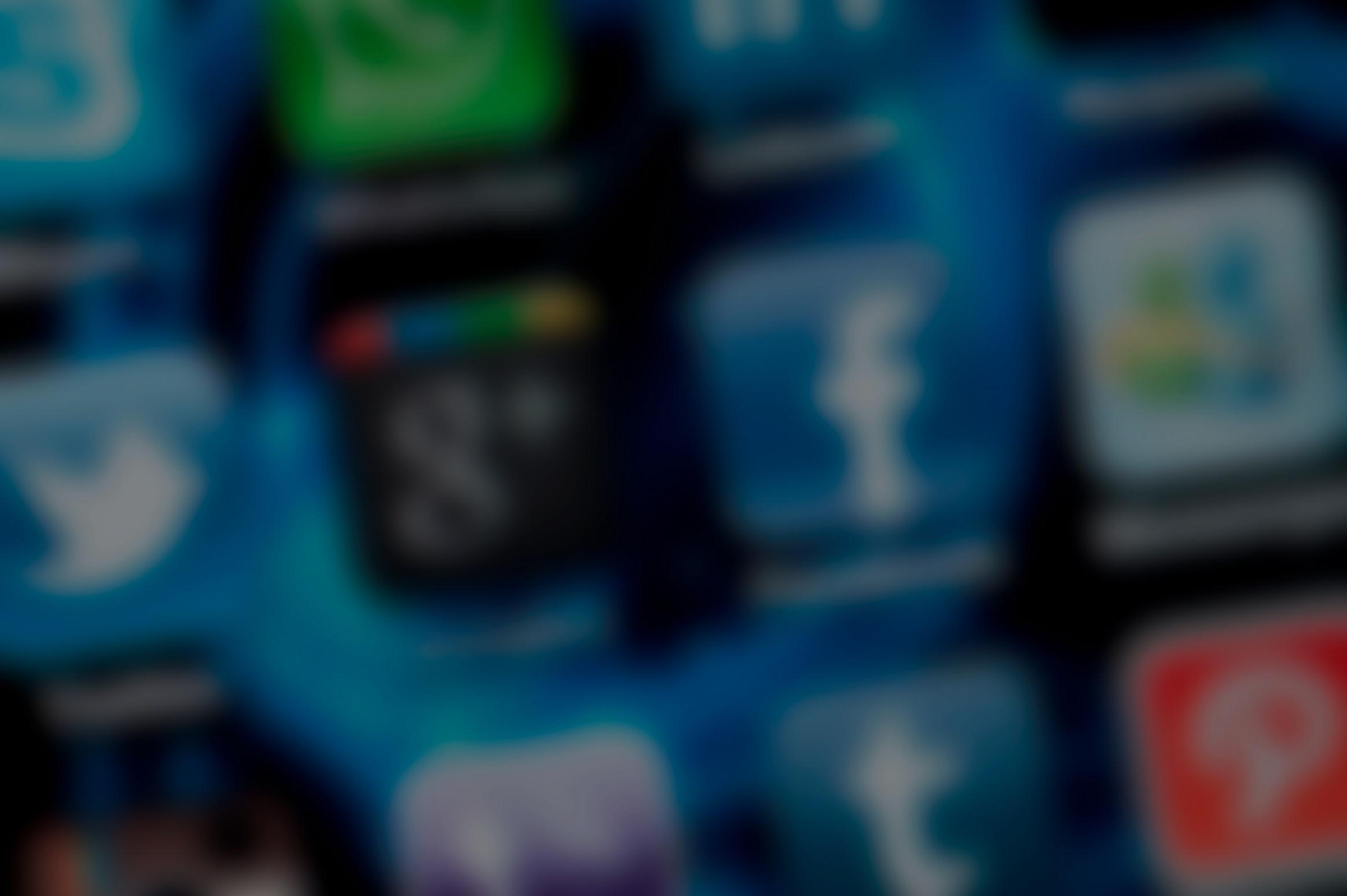 AppAls Apps bezeichnet man Zusatzprogramme bzw. -anwendungen, die überwiegend für das Betriebssystem mobiler Geräte wie Smartphones oder Tablet-PCs konzipiert wurden. Der Begriff ist eine Kurzform für das englische Wort Application, was zu deutsch Anwendung bedeutet.
App EconomyTrendbegriff für sämtliche Bestandteile des ökonomischen Umfelds um Softwareanwendungen für mobile Endgeräte und Dienste. Produkte der App-Economy werden typischerweise als Apps oder Widgets bezeichnet.
App MarketplaceSogenannte App Marketplaces sind virtuelle Plattformen, die als Intermediär zwischen App-Entwicklern und Konsumenten agieren. Entwickler stellen ihre Programme auf der Plattform bereit, wo Kunden diese teils kostenlos, teils kostenpflichtig für ihre Endgeräte erwerben können.
Source: Wirtschaftslexikon Gabler: http://wirtschaftslexikon.gabler.de/Definition/app-economy.html, 2011
Apps marketplaces will undergo the same development as internet portals; developers will follow the gold rush
Developer which are “Very Interested” in Developing for Platform, 2011, in %
Number of marketplaces  and platforms is growing continuously 
The predominance of both iOS and Android will continue to grow over the next years supplemented by 2 or 3 challengers
Scalability, revenue potential and security concerns are the main decision drivers for developers
A challenging environment, which encourages innovation is very important for developers
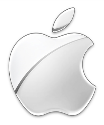 iPhone
92%
iTablet
87%
Phone
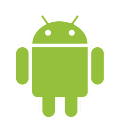 87%
Tablet
74%
Phone
38%
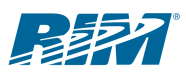 Playbook
36%
Tablet
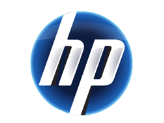 28%
Phone (Pre)
16%
Windows 7 Phone
13%
Symbian
12%
Kindle
9%
MeeGo
6%
Source: IDC, OVUM; www.opendevelopment.com/de
Apps have changed usability and user behavior; but the willingness to pay will continue to be limited
Number of Available Apps, US, March 2011, in k
Free Application
333
Paid Application
Apps are 6 times more popular than websites on smartphones
Tablet user generally access more books, movies and magazines than smartphone users
Approximately 85% of downloads are free applications and willingness to pay is limited
206
76
30
27
20
12
3
6
iPhone
iPad
Mac
Android
Ovi Store
RIM App World
GetJar7
WP 7
App Catalog
Source: Zokem, Distimo
Consumer electronic devices are likely to become pure output channels and the App Economy will dominate
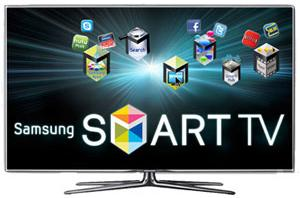 App stores and apps will become an integral part of multimedia devices
There is a need to synchronize apps throughout devices (and platforms) 
There is a desire to personalize devices via apps
Multimedia devices are likely to become a pure output channel
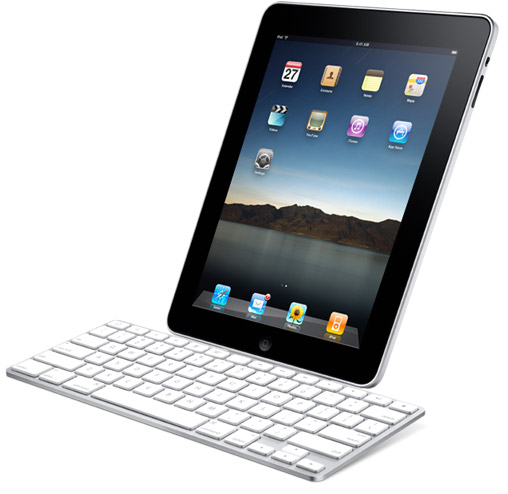 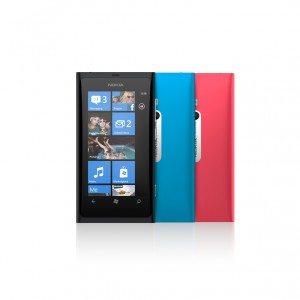 Source: Accenture, Company Websites (Samsung, Nokia. Apple)
Business apps will gain momentum when data transmission is secure and cloud services are established
Usage of Applications in Austria, Germany and Switzerland, 2011, in %
Average
62%
Private
Business apps are still in an emerging stage
Security issues and maintenance are a major concerns to companies
Integration of company’s data and processes is still often a challenge
In 2013, 35% of world´s workforce is expected to use mobile devices – and then also business apps
Business
41%
21%
15%
12%
10%
I am using apps and download them
I am using only apps which are pre installed
Source: Accenture, Mobile Web Watch 2011
The App Economy has the potential to enable all industries and change existing industry dynamics
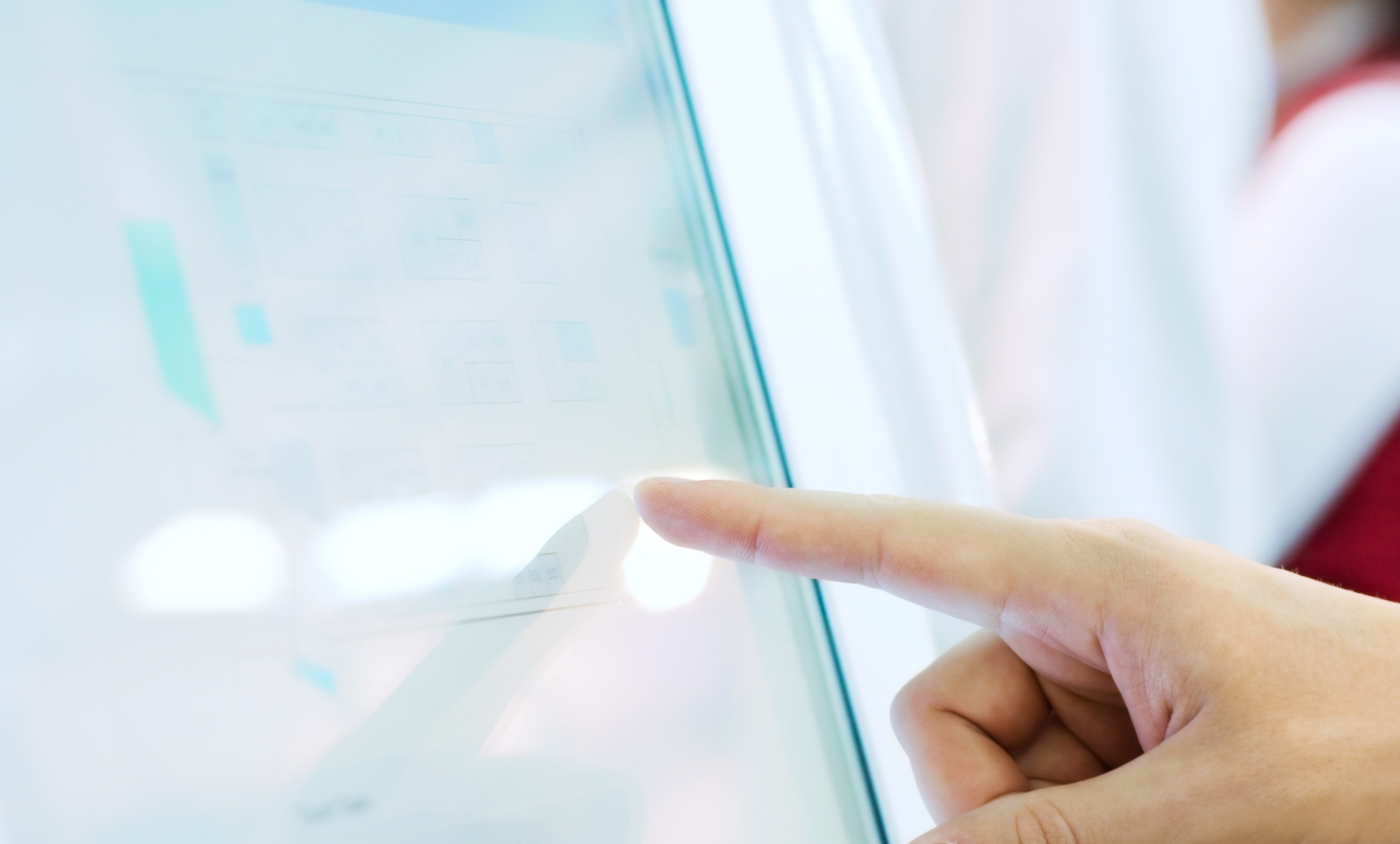 Apps will influence, change or replace business processes in all industries through features like:
1-click information
Social media
Consumer tracking
Location-based services
Augmented reality
Always and everywhere online
Source, Columbia University, Harman, IDC, MobiHealthNews
Copyright © 2011 Accenture. All rights reserved.
9
The App Economy will be social and location-based short-term and browser-based mid-term
Mobile Internet tasks for which US smartphone users use a Mobile App vs. Browser, 2011
Apps allow quick access to required information and attractive content …
… while including social media, location-based services and augmented reality
HTML 5 is device-agnostic and does not require downloads or marketplaces
Consumers do not care where they get their content from, they want it the easiest way
Shop
73%
Search
63%
Entertain
60%
Manage
46%
Inform
39%
Navigate
35%
Connect
31%
Browser
App
Source: Circ.us. eMarketer
The future of the App Economy highly depends on the valid business models – which are still very often unclear …
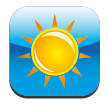 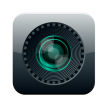 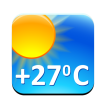 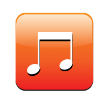 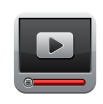 The number of apps and users are still increasing
Only a small number of apps are commercially successful
Creative business models are needed to secure long-term success
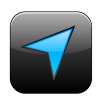 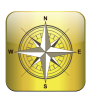 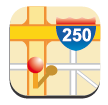 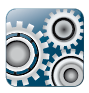 Used Business Models for Apps, 2011, in %
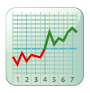 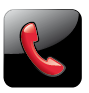 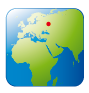 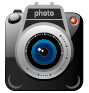 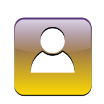 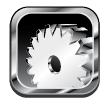 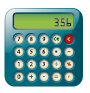 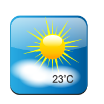 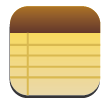 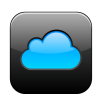 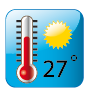 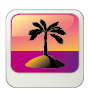 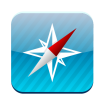 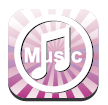 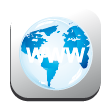 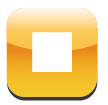 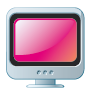 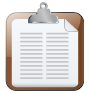 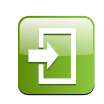 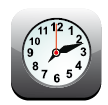 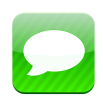 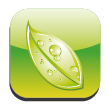 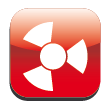 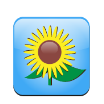 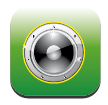 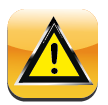 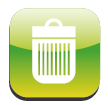 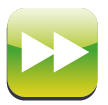 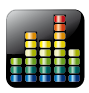 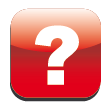 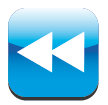 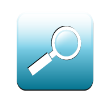 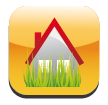 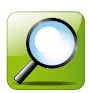 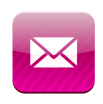 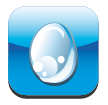 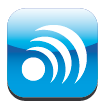 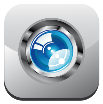 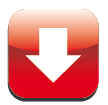 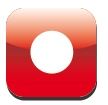 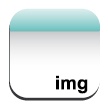 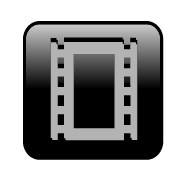 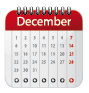 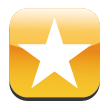 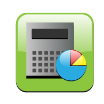 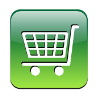 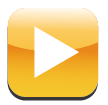 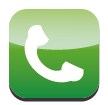 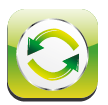 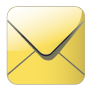 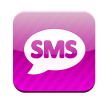 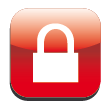 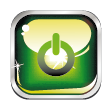 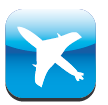 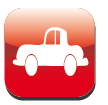 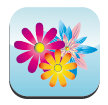 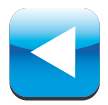 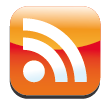 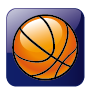 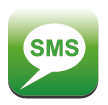 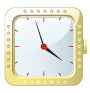 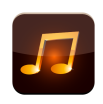 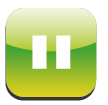 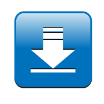 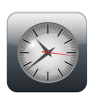 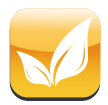 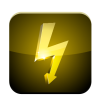 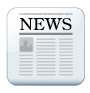 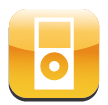 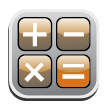 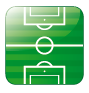 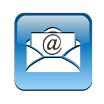 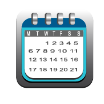 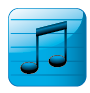 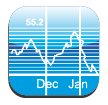 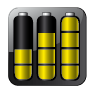 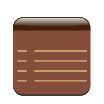 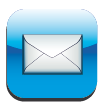 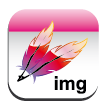 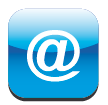 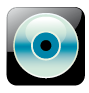 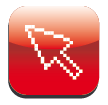 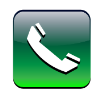 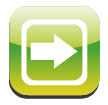 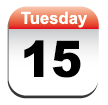 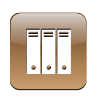 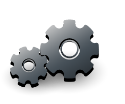 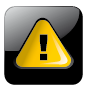 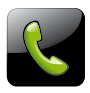 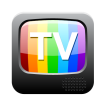 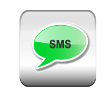 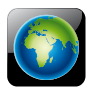 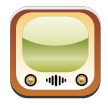 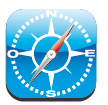 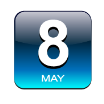 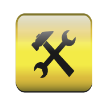 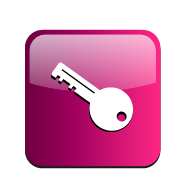 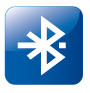 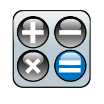 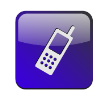 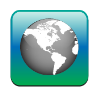 Source: ACTA 2011, IDC
…and without the proper content not sustainable
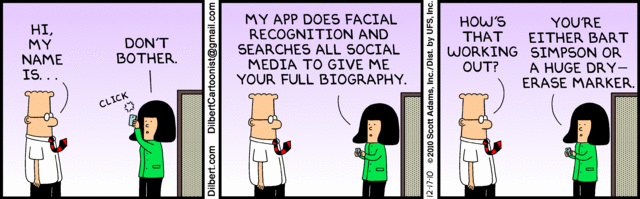 Source: Dilbert